Banking | Financial advisory support system
Microsoft 365 Copilot (with Copilot agents)
Extend
Client retention
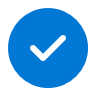 Value benefit
KPIs impacted
Revenue growth
Cost savings
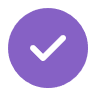 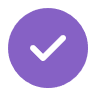 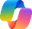 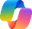 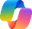 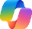 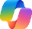 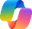 Business Chat 2
Copilot3
+ CRM system agent
Copilot3
+ CRM system agent
Business Chat2
Copilot1
Business Chat 2
1. Summarize customer support issues
2. Resolve complex customer issues
3. Prepare for department meeting
Prompt Copilot to compile a table of high-priority customer issues from yesterday, sorted by severity and potential financial impact. Copilot pulls data from your CRM ticketing solution.
Ask Copilot for the protocol to address the disputed transaction. Copilot provides a suggestion based on internal documents. Prompt Copilot to draft a message to address the disputed item.
Prompt Copilot to analyze the most common customer inquiries over specified time frame and identify potential process improvements to share in weekly meeting.
Benefit: Prioritize customer issues from a given time period.
Benefit: Quickly address high-priority issues by asking Copilot to find the right protocol based on internal company documents.
Benefit: Prepare for a weekly department meeting with a summary and actionable insights that can be shared in the meeting invite.
6. Support Center response plans
5. Review quality assurance data
4. Identify potential training needs
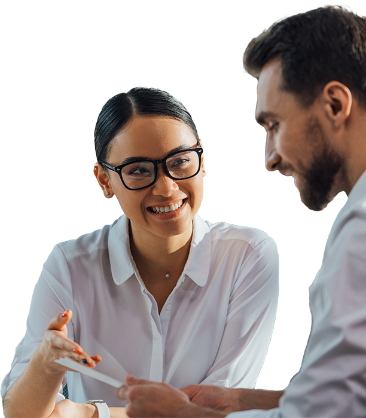 Ask Copilot to draft a response plan and customer notification protocol that can be used in a data breech situation.
Prompt Copilot to analyze the sentiment of customer interactions for this week. Copilot surfaces a sentiment analysis dashboard from Power BI.
Prompt Copilot to suggest training modules. Copilot suggests relevant modules with links to specific courses.
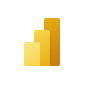 Copilot in Power BI
Benefit: Prepare a plan for an upcoming crisis situation so the team can communicate professionally and calmly with customers.
Benefit: Ensure quality assurance by understanding customer sentiment.
Benefit: Mitigate customer issues by using Copilot to identify relevant training modules.
1Access Copilot at copilot.microsoft.com or the Microsoft Copilot mobile app and set toggle to “Web”.
2Access Business Chat at copilot.microsoft.com, the Microsoft Copilot mobile app, or the Copilot app in Teams, and set toggle to “Work”.
3Copilot agents allow Microsoft 365 Copilot to access your company-specific apps. In the past this would have required an API call to get data from a system of record.
The content in this example scenario is for demonstration purposes only. You should evaluate how Copilot aligns with your organization’s business processes, regulatory requirements, and responsible AI principles.